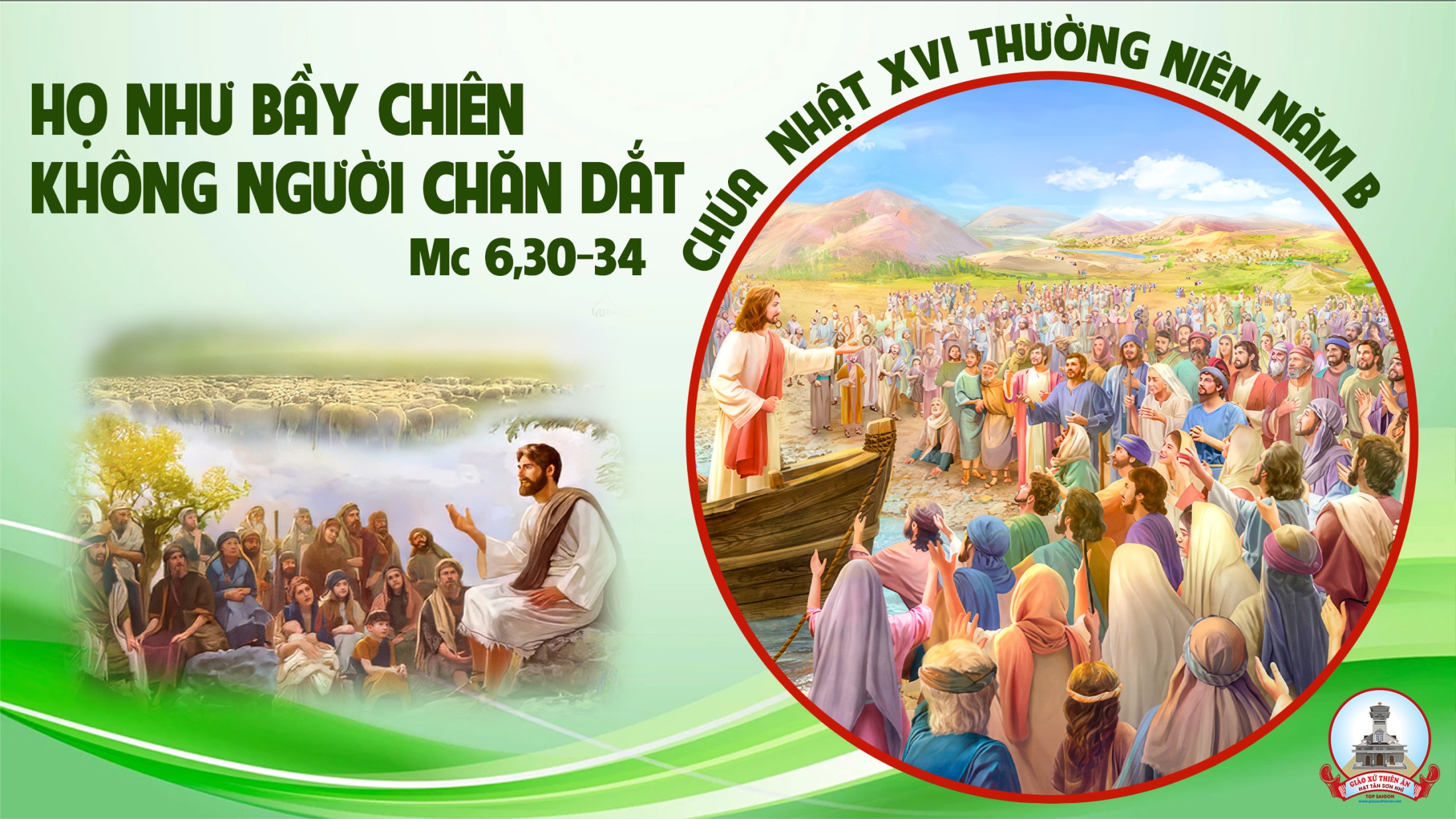 TẬP HÁT CỘNG ĐOÀN
Đk: Có Chúa chăn dắt tôi, nên tôi không còn thiếu gì.
Alleluia-Alleluia
Chúa nói: Chiên của tôi thì nghe tiếng tôi. Tôi biết chúng và chúng theo tôi.
Alleluia…
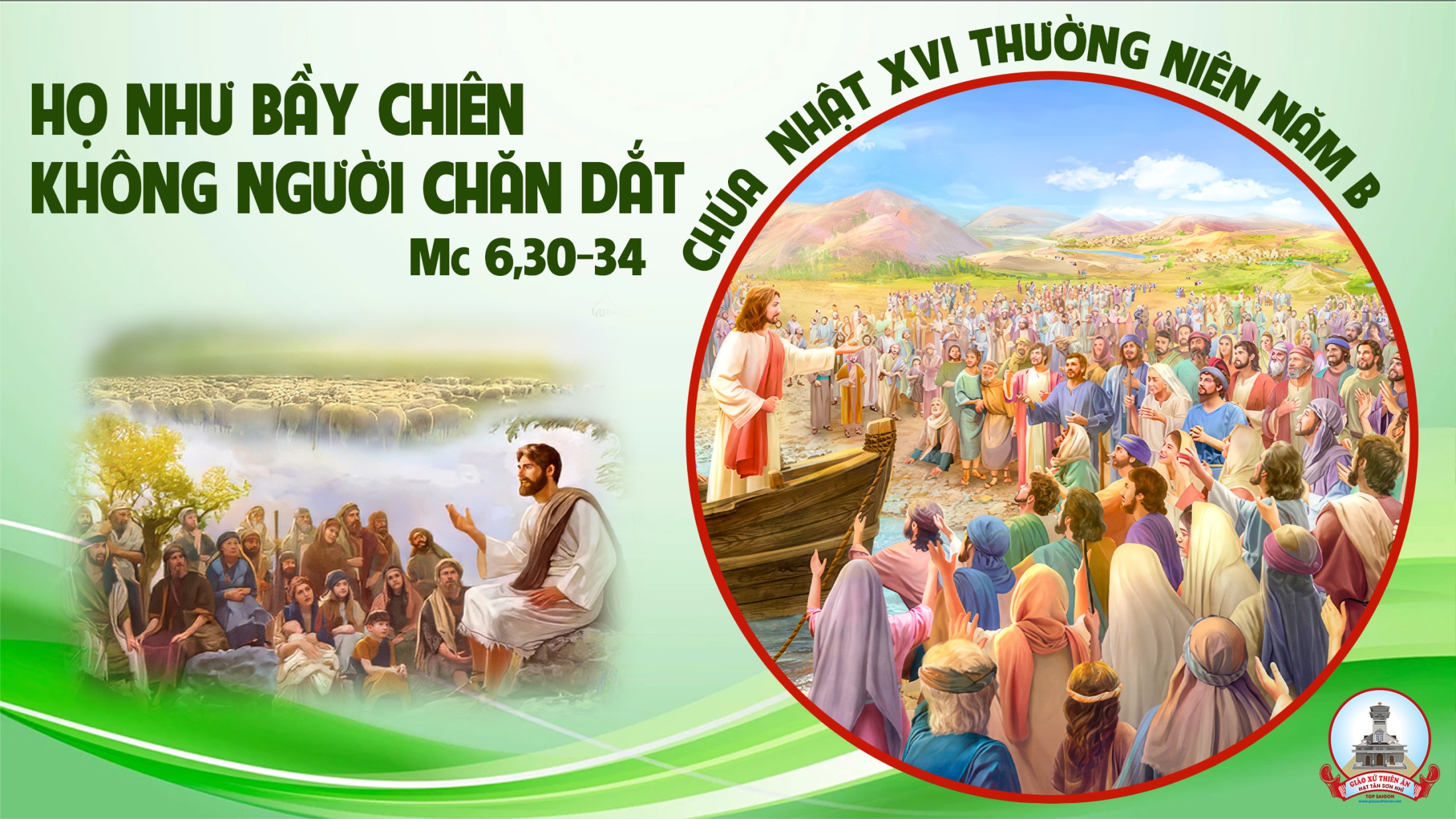 Ca Nhập LễChung Lời Tạ ƠnLm. Nguyễn Duy
Đk: Trong hân hoan chúng con về đây mang tin yêu mơ ước nồng say. Cùng hợp tiếng ca tạ ơn Chúa lời thiết tha.
Tk: Bao năm tháng con hằng ước mơ về bên Chúa hát khúc tạ ơn. Ôi giây phút chan hòa thánh ân trong cõi lòng dâng tràn ý xuân.
Đk: Trong hân hoan chúng con về đây mang tin yêu mơ ước nồng say. Cùng hợp tiếng ca tạ ơn Chúa lời thiết tha.
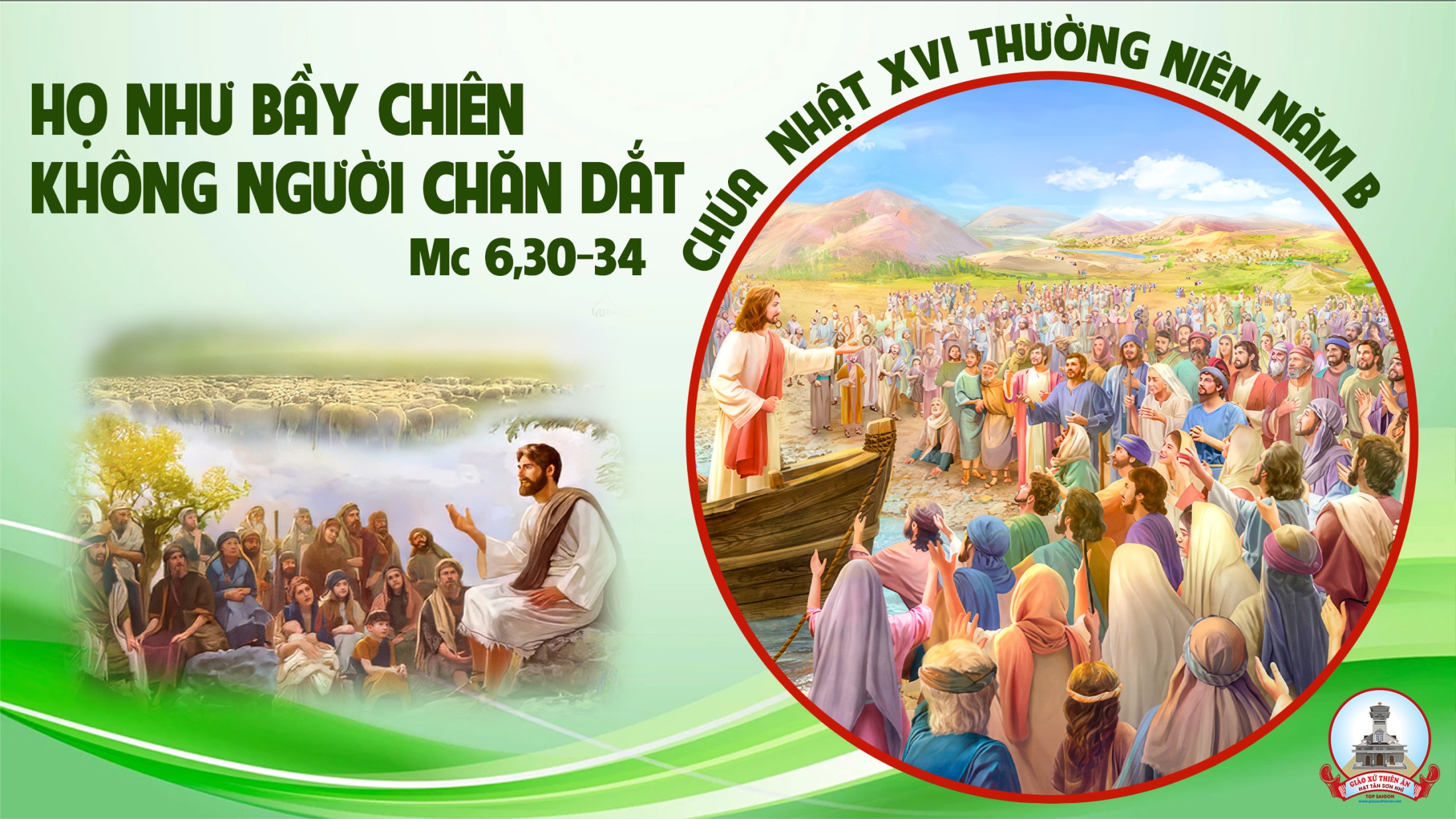 KINH VINH DANH
Chủ tế: Vinh danh Thiên Chúa trên các tầng trời.A+B: Và bình an dưới thế cho người thiện tâm.
A: Chúng con ca ngợi Chúa.
B: Chúng con chúc tụng Chúa. A: Chúng con thờ lạy Chúa. 
B: Chúng con tôn vinh Chúa.
A: Chúng con cảm tạ Chúa vì vinh quang cao cả Chúa.
B: Lạy Chúa là Thiên Chúa, là Vua trên trời, là Chúa Cha toàn năng.
A: Lạy con một Thiên Chúa,            Chúa Giêsu Kitô.
B: Lạy Chúa là Thiên Chúa, là Chiên Thiên Chúa là Con Đức Chúa Cha.
A: Chúa xóa tội trần gian, xin thương xót chúng con.
B: Chúa xóa tội trần gian, xin nhậm lời chúng con cầu khẩn.
A: Chúa ngự bên hữu Đức Chúa Cha, xin thương xót chúng con.
B: Vì lạy Chúa Giêsu Kitô, chỉ có Chúa là Đấng Thánh.
Chỉ có Chúa là Chúa, chỉ có Chúa là đấng tối cao.
A+B: Cùng Đức Chúa Thánh Thần trong vinh quang Đức Chúa Cha. 
Amen.
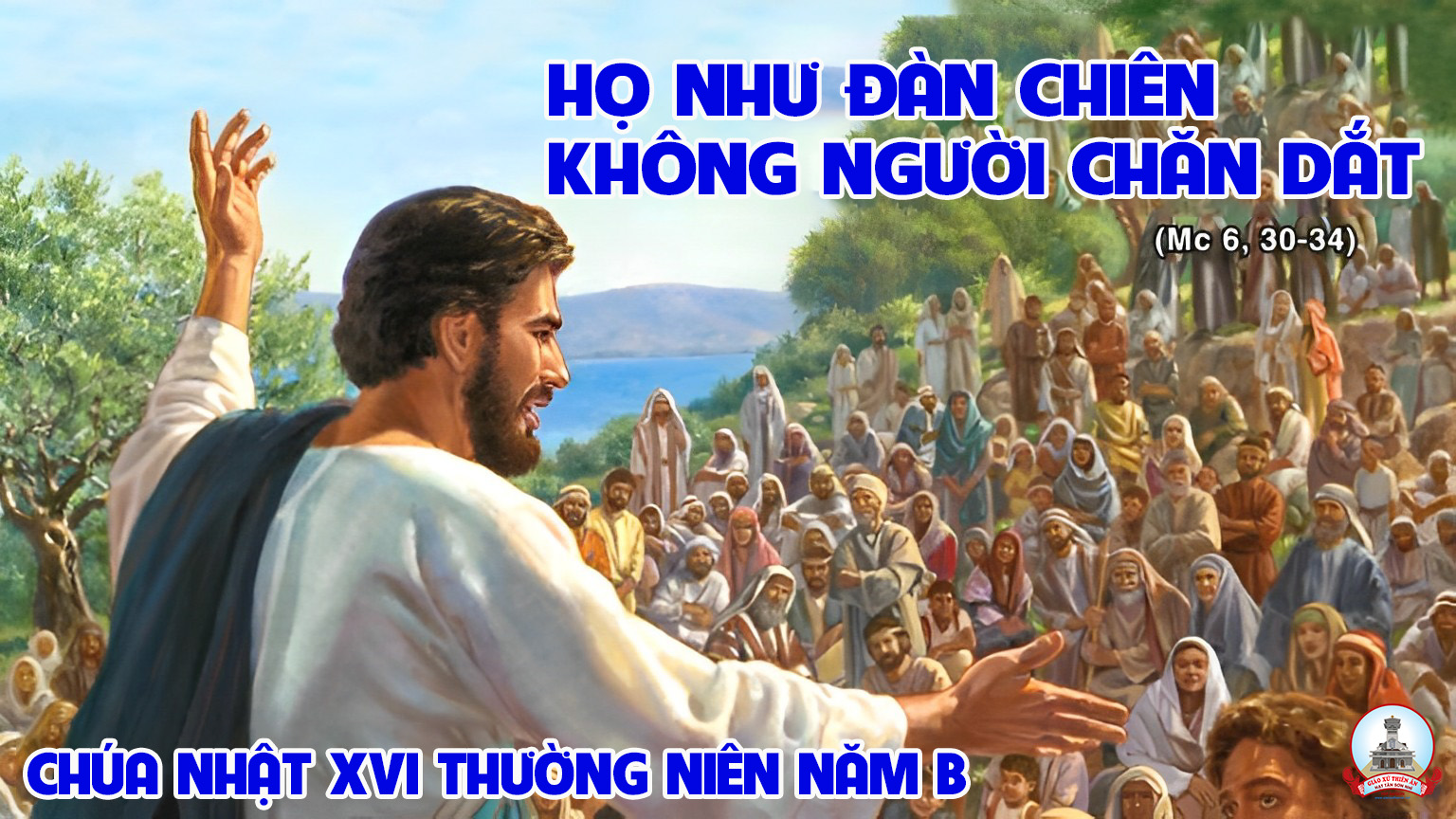 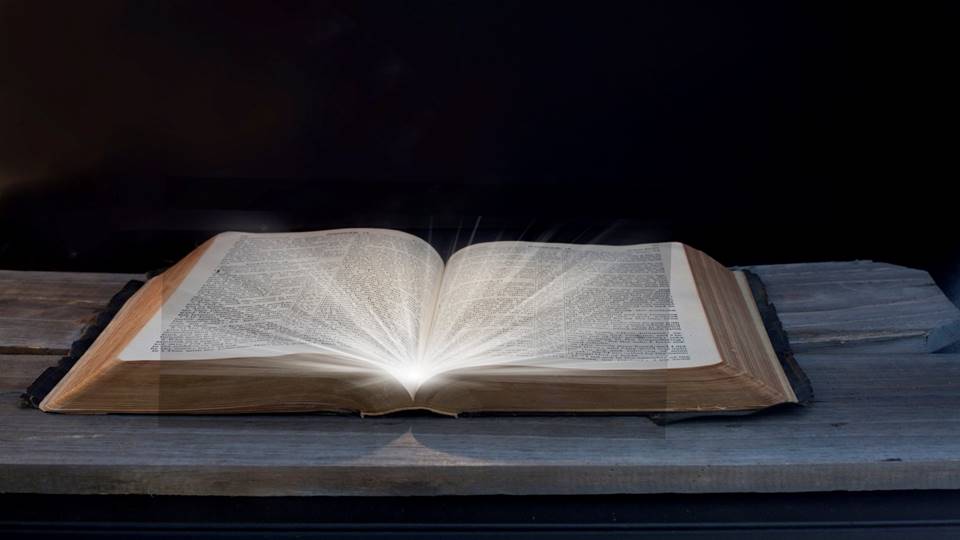 Bài đọc 1
Bài trích sách ngôn sứ Giê-rê-mi-a.
Ta sẽ quy tụ đoàn chiên của Ta còn sót lại.
Ta sẽ cho xuất hiện các mục tử để lãnh đạo chúng.
THÁNH VỊNH 22CHÚA NHẬT XVI THƯỜNG NIÊNNĂM B LM Kim Long05 Câu
Đk: Có Chúa chăn dắt tôi, nên tôi không còn thiếu gì.
Tk1: Có Chúa chăn dắt tôi, nên tôi không còn thiếu gì. Trên đồng cỏ xanh tươi, Ngài dẫn tôi vào nghỉ ngơi.
Đk: Có Chúa chăn dắt tôi, nên tôi không còn thiếu gì.
Tk2: Dẫn tới bên suối trong cho tôi đây bồi dưỡng lại. Theo đường nẻo công minh, Ngài dẫn tôi vì Uy Danh.
Đk: Có Chúa chăn dắt tôi, nên tôi không còn thiếu gì.
Tk3: Dẫu lúc qua lũng sâu, con đâu lo sợ khốn cùng. Bởi Ngài ở bên con, cầm sẵn côn trượng chở che.
Đk: Có Chúa chăn dắt tôi, nên tôi không còn thiếu gì.
Tk4: Chúa thiết con bữa ăn ngay khi quân thù đối mặt. Xức dầu tỏa hương thơm và cứ châm rượu đầy ly.
Đk: Có Chúa chăn dắt tôi, nên tôi không còn thiếu gì.
Tk5:  Chúa vẫn che chở con trong ân thiêng và nghĩa tình. Con được ở vương cung qua tháng năm dài triền miên.
Đk: Có Chúa chăn dắt tôi, nên tôi không còn thiếu gì.
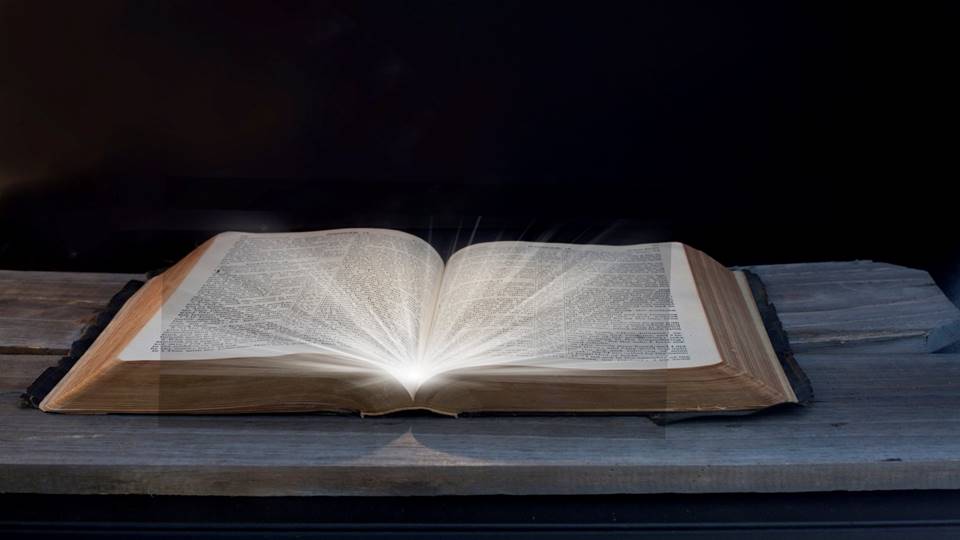 Bài đọc 2
Bài trích thư của thánh Phao-lô tông đồ
gửi tín hữu Ê-phê-xô.
Chính Đức Giê-su là sự bình an của chúng ta.
Người đã liên kết dân Do-thái
và dân ngoại thành một.
Alleluia-Alleluia
Chúa nói: Chiên của tôi thì nghe tiếng tôi. Tôi biết chúng và chúng theo tôi.
Alleluia…
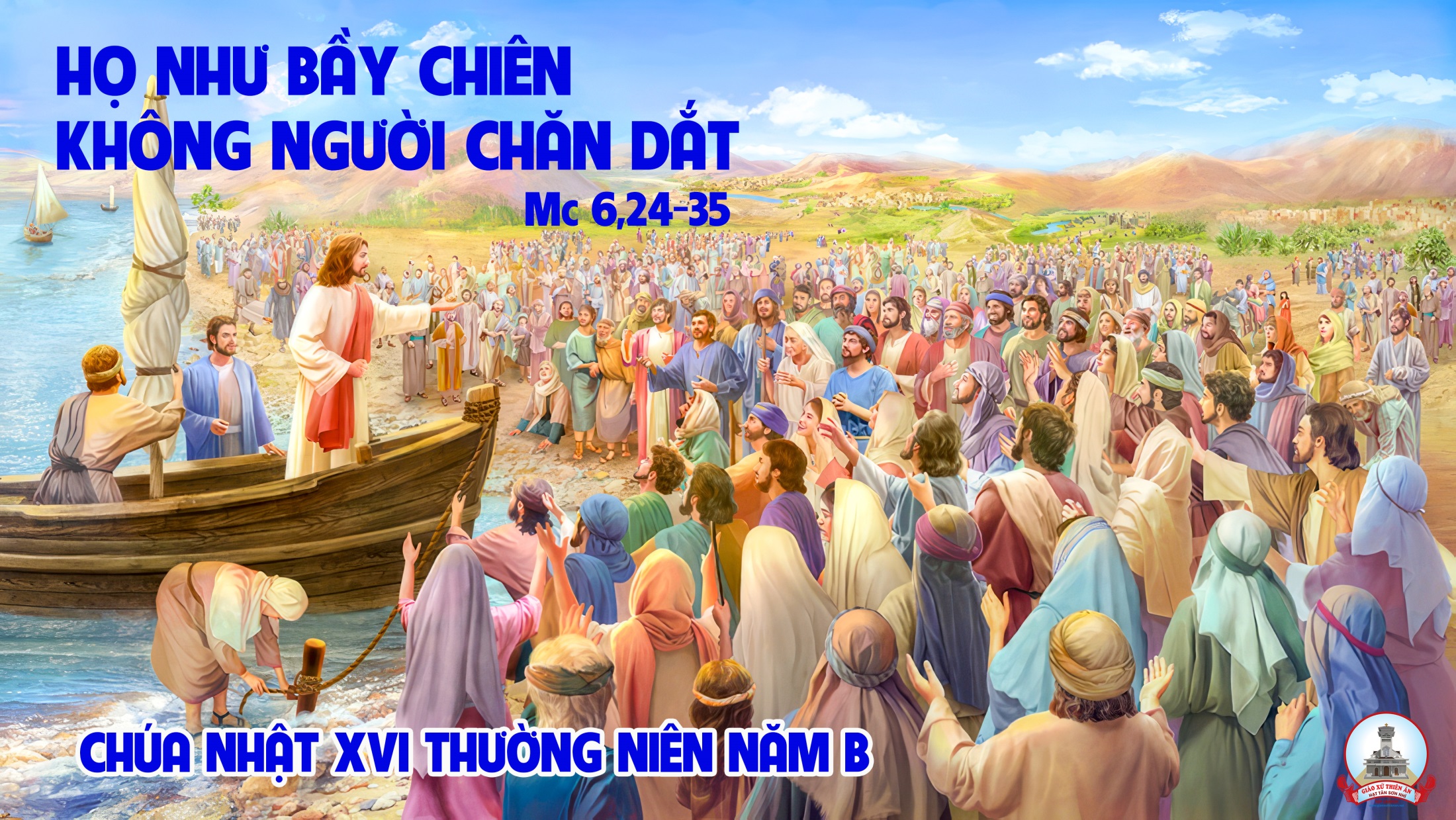 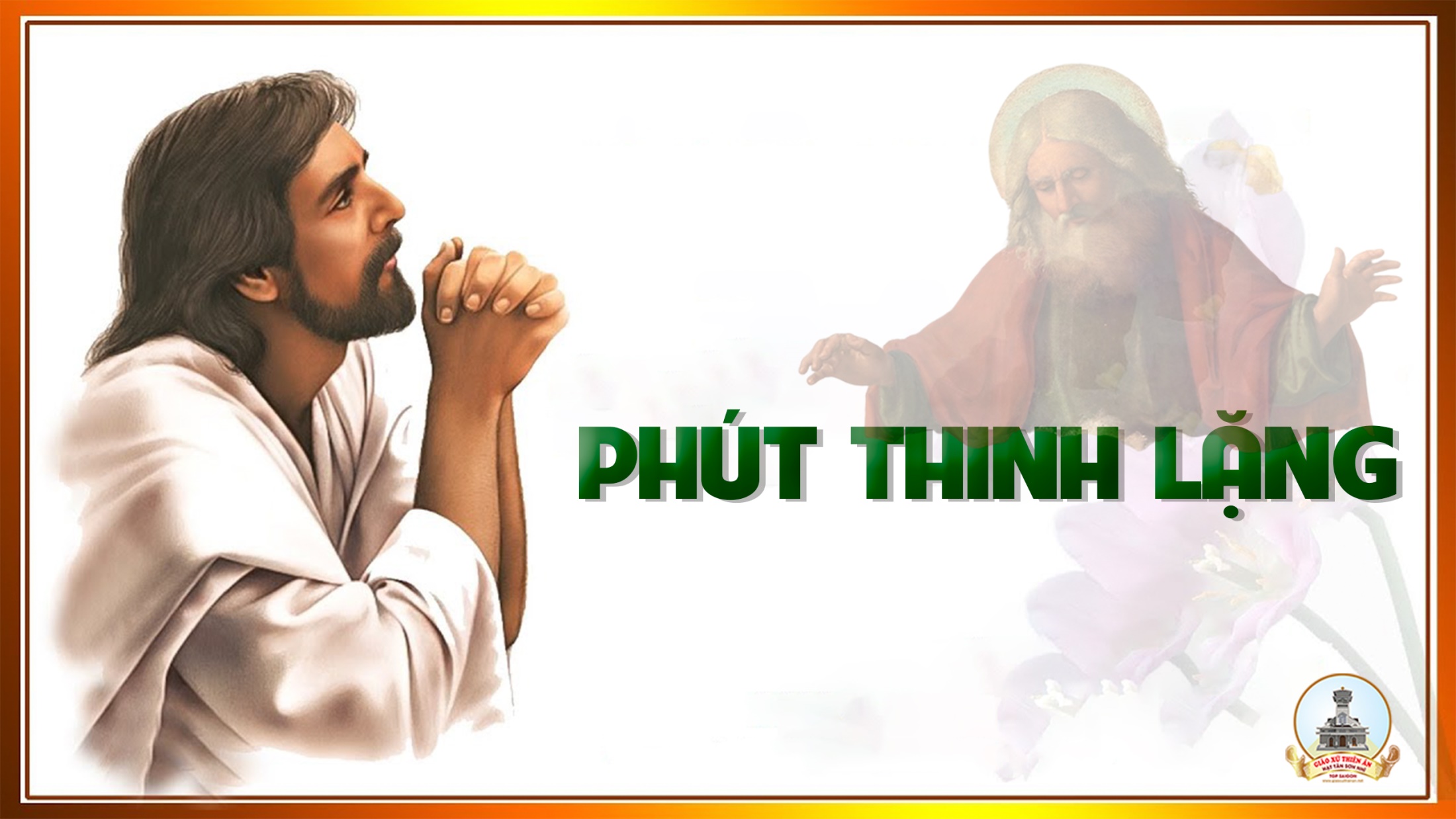 KINH TIN KÍNH
Tôi tin kính một Thiên Chúa là Cha toàn năng, Đấng tạo thành trời đất, muôn vật hữu hình và vô hình.
Tôi tin kính một Chúa Giêsu Kitô, Con Một Thiên Chúa, Sinh bởi Đức Chúa Cha từ trước muôn đời.
Người là Thiên Chúa bởi Thiên Chúa, Ánh Sáng bởi Ánh Sáng, Thiên Chúa thật bởi Thiên Chúa thật,
được sinh ra mà không phải được tạo thành, đồng bản thể với Đức Chúa Cha: nhờ Người mà muôn vật được tạo thành.
Vì loài người chúng ta và để cứu độ chúng ta, Người đã từ trời xuống thế.
Bởi phép Đức Chúa Thánh Thần, Người đã nhập thể trong lòng Trinh Nữ Maria, và đã làm người.
Người chịu đóng đinh vào thập giá vì chúng ta, thời quan Phongxiô Philatô; Người chịu khổ hình và mai táng, ngày thứ ba Người sống lại như lời Thánh Kinh.
Người lên trời, ngự bên hữu Đức Chúa Cha, và Người sẽ lại đến trong vinh quang để phán xét kẻ sống và kẻ chết, Nước Người sẽ không bao giờ cùng.
Tôi tin kính Đức Chúa Thánh Thần là Thiên Chúa và là Đấng ban sự sống, Người bởi Đức Chúa Cha và Đức Chúa Con mà ra,
Người được phụng thờ và tôn vinh cùng với Đức Chúa Cha và Đức Chúa Con: Người đã dùng các tiên tri mà phán dạy.
Tôi tin Hội Thánh duy nhất thánh thiện công giáo và tông truyền.
Tôi tuyên xưng có một Phép Rửa để tha tội. Tôi trông đợi kẻ chết sống lại và sự sống đời sau. Amen.
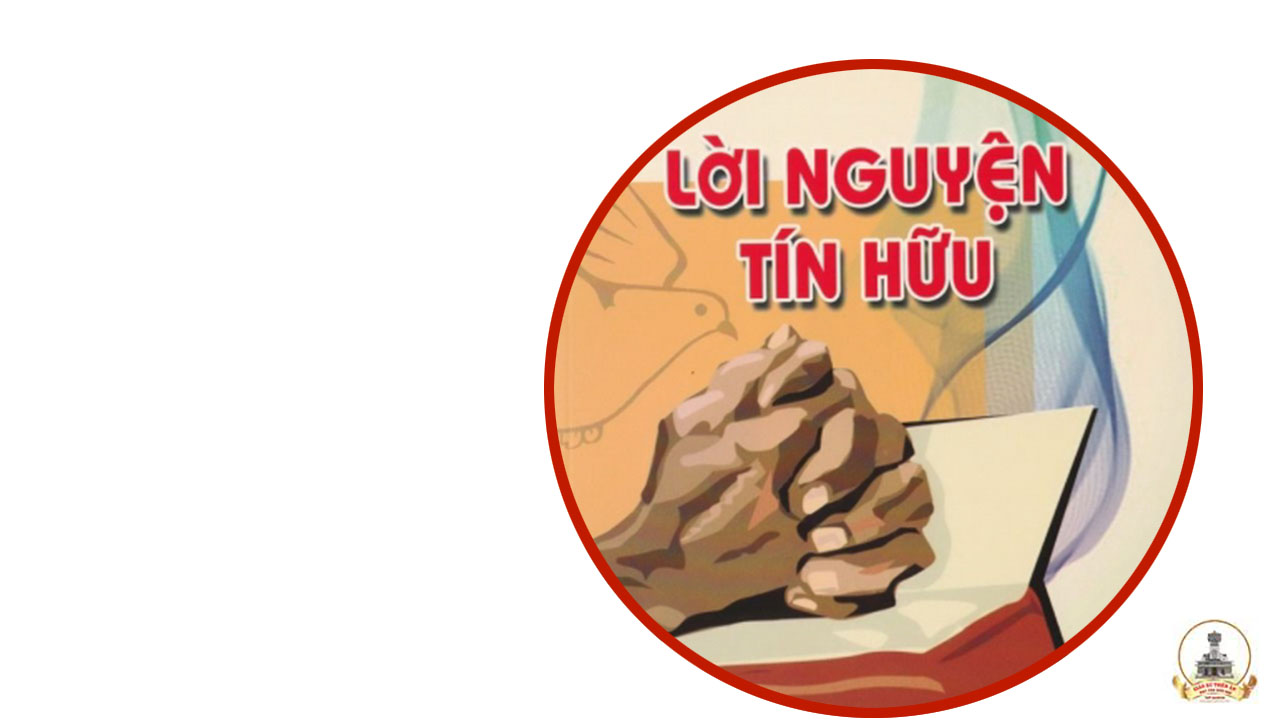 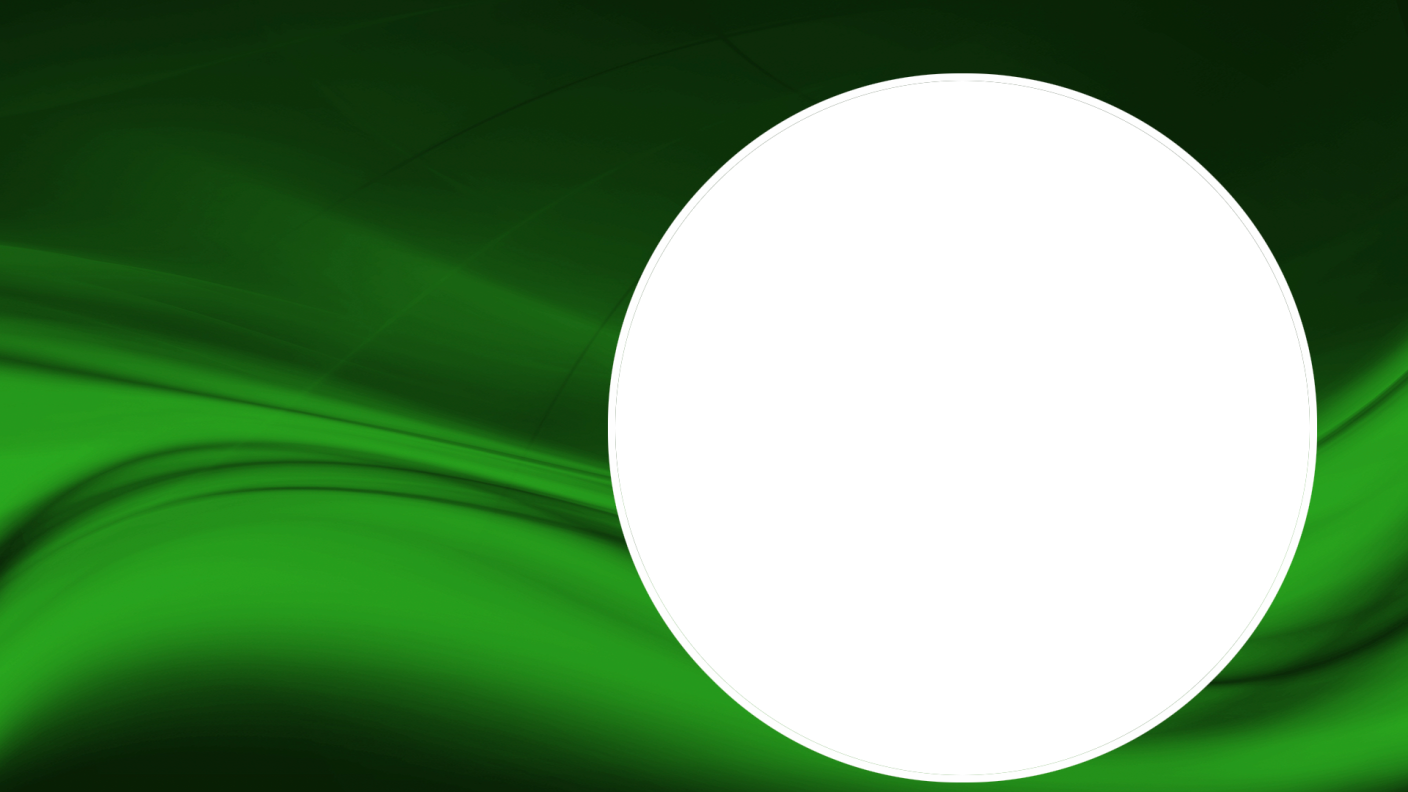 Anh chị em thân mến, Đức Giê-su Ki-tô là Vị Mục Tử nhân lành đã hy sinh mạng sống cho chúng ta, và chính Người đã quy tụ chúng ta trong đại gia đình Hội Thánh. Chúng ta cùng cảm tạ Chúa và dâng lời cầu xin.
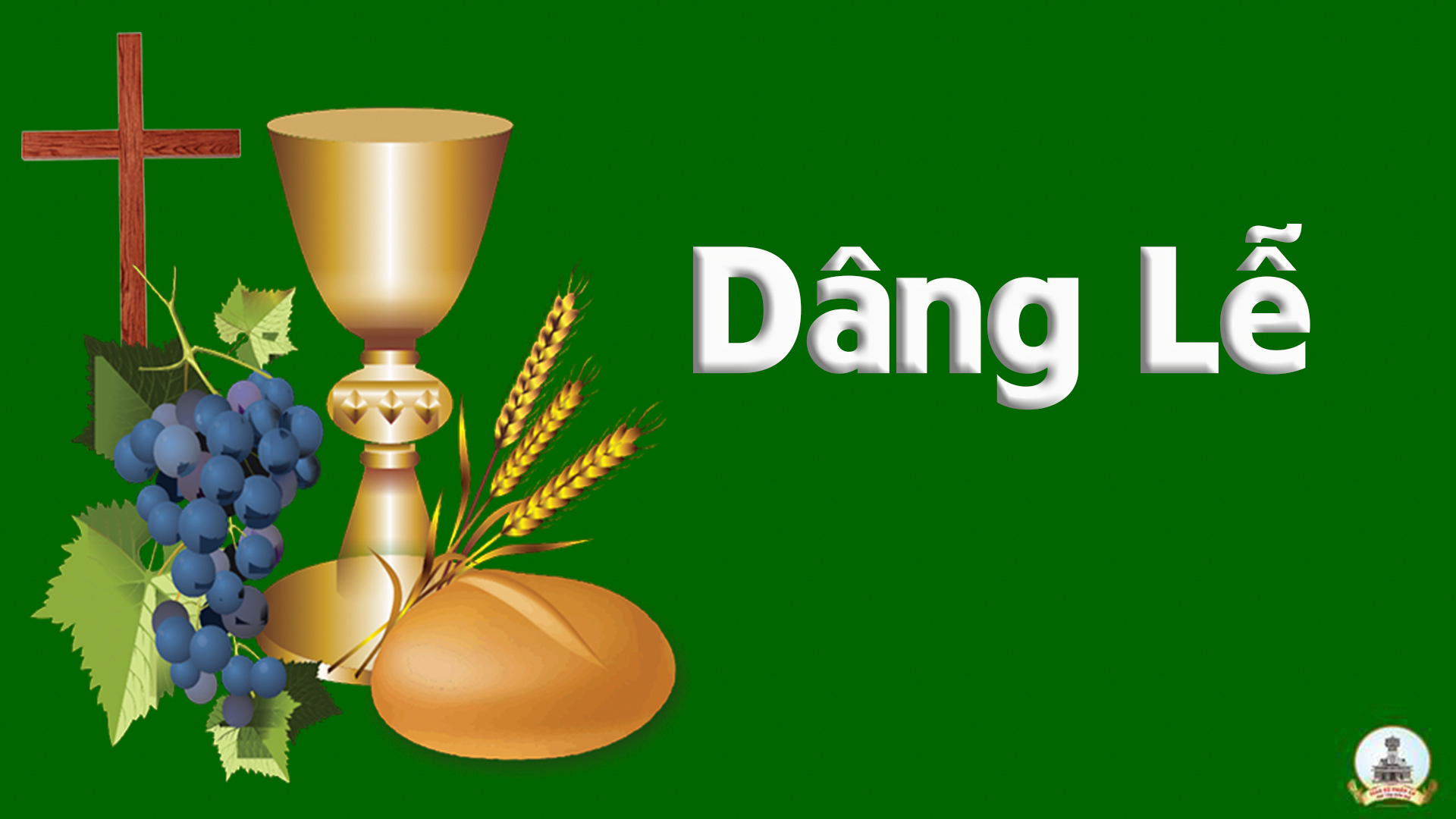 Dâng Chúa
Lm. Nguyễn Duy
Tk1: Hiệp lòng dâng lễ vật: đây ly rượu tấm bánh. Một đời trong lao nhọc nguyện dâng Chúa trọn tình.
Đk: Lời nguyện cầu chứa chan niềm cảm mến. Đồng một lòng chúng con cùng dâng tiến. Ngày  lại ngày tiếng hát chan hòa êm đềm. Để ngợi mừng với trái tim nay đáp đền.
Tk2: Một ngày trên cánh đồng tay con trồng con xới. Cho tươi bao lúa vàng làm nên lễ vật này.
Đk: Lời nguyện cầu chứa chan niềm cảm mến. Đồng một lòng chúng con cùng dâng tiến. Ngày  lại ngày tiếng hát chan hòa êm đềm. Để ngợi mừng với trái tim nay đáp đền.
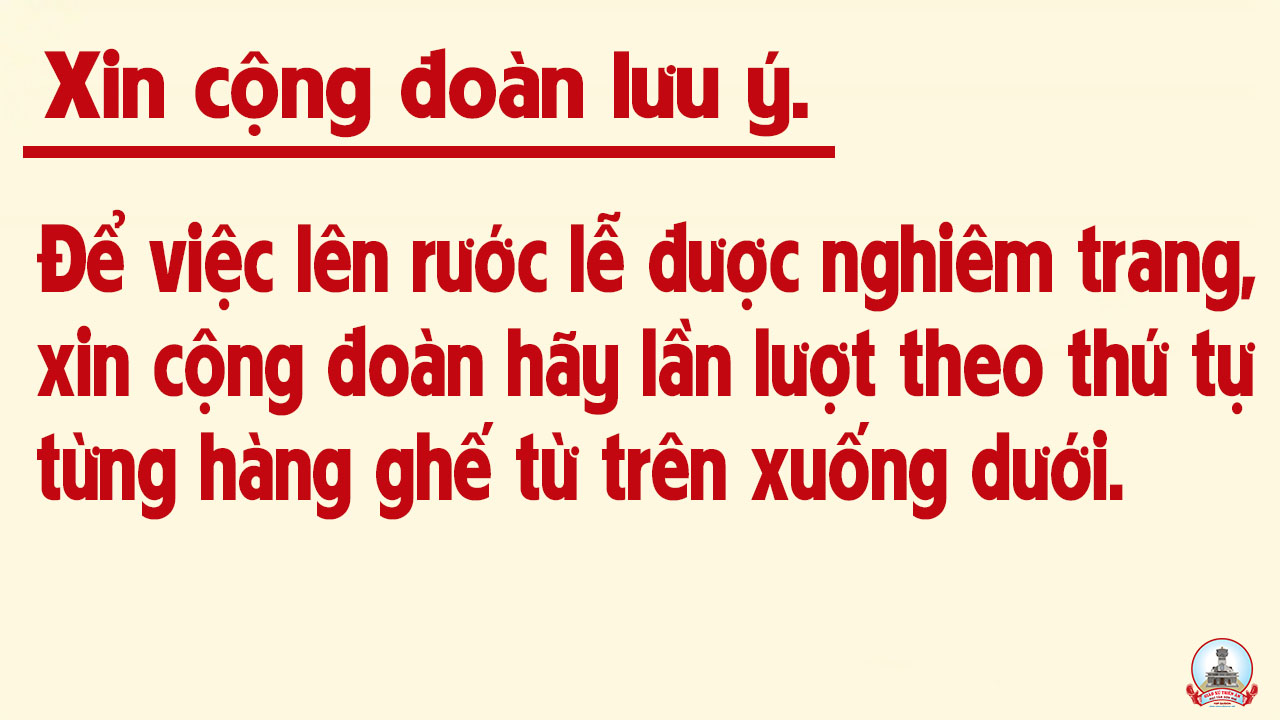 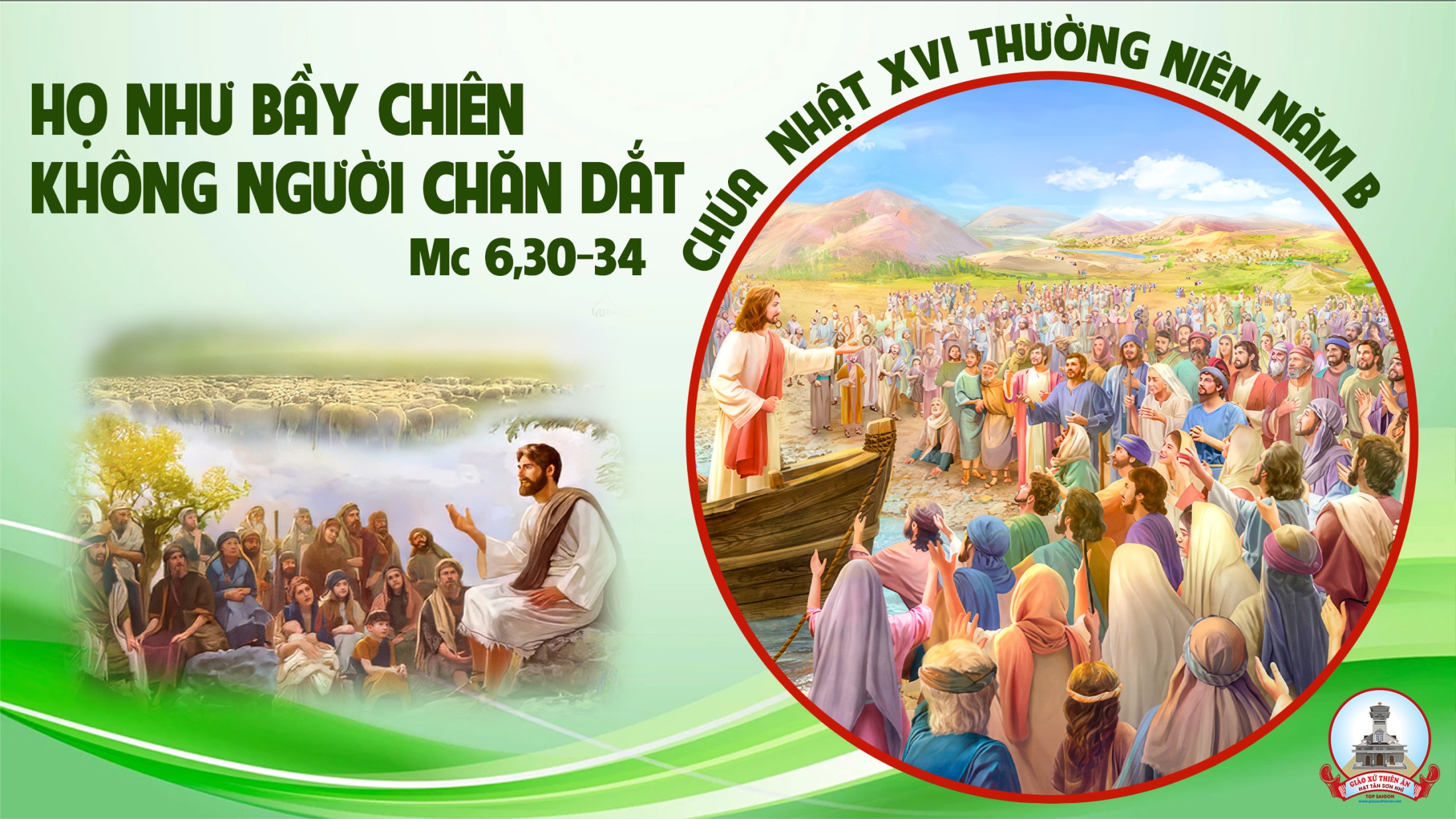 Ca Nguyện Hiệp LễCon Luôn Khát KhaoHoàng Phương
Đk: Xin Chúa cho tâm hồn con luôn khát khao đi tìm gặp Chúa. Xin Chúa cho tâm hồn con luôn ước ao thuộc trọn về Ngài
**: Vì từ thuở xa xưa ấy con chưa biết Chúa, Chúa đã biết con, con chưa thấy Chúa, Chúa đã thấy con. Con chưa yêu Ngài thì Ngài đã yêu con.
Tk1: Con luôn khát khao gặp Ngài lạy Chúa nguồn suối tình yêu. Ngài ban cho con những lời mến thương, Ngài trao cho con mơ ước tuổi xuân, Ngài trao cho con, con tim nồng ấm tình yêu.
**: Nhưng đến với Ngài con phải vượt qua bao nhiêu ngại ngần. Ngại vì chính con chưa từ bỏ mình, ngại vì lòng con con lắm đam mê trần đời.
Đk: Xin Chúa cho tâm hồn con luôn khát khao đi tìm gặp Chúa. Xin Chúa cho tâm hồn con luôn ước ao thuộc trọn về Ngài
**: Vì từ thuở xa xưa ấy con chưa biết Chúa, Chúa đã biết con, con chưa thấy Chúa, Chúa đã thấy con. Con chưa yêu Ngài thì Ngài đã yêu con.
Tk2: Con luôn khát khao gặp Ngài lạy Chúa nguồn suối hồng ân. Tựa như nai kia khát dòng nước trong, tựa như bông hoa say ánh mặt trời, vầng tim khô khan mong ân tình Chúa ngập tràn.
**: Con đến với Ngài mong được giải thoát bao nhiêu buồn phiền. Này hồn xác con dâng trọn cho Ngài, để Ngài đổi mới, đổi mới con nên đẹp hơn.
Đk: Xin Chúa cho tâm hồn con luôn khát khao đi tìm gặp Chúa. Xin Chúa cho tâm hồn con luôn ước ao thuộc trọn về Ngài
**: Vì từ thuở xa xưa ấy con chưa biết Chúa, Chúa đã biết con, con chưa thấy Chúa, Chúa đã thấy con. Con chưa yêu Ngài thì Ngài đã yêu con.
Tk3: Con luôn khát khao gặp Ngài lạy Chúa cùng đích đời con. Tình yêu con dâng dẫu còn đổi thay, tình yêu con đây chưa hướng về Ngài, thì xin cho con kiên tâm tìm Chúa ngày đêm.
**: Con đến với Ngài xin được tặng ban ơn thiêng độ trì. Ngài là bến xuân con hằng ngóng chờ, Ngài là đường đi mở lối cho con về trời.
Đk: Xin Chúa cho tâm hồn con luôn khát khao đi tìm gặp Chúa. Xin Chúa cho tâm hồn con luôn ước ao thuộc trọn về Ngài
**: Vì từ thuở xa xưa ấy con chưa biết Chúa, Chúa đã biết con, con chưa thấy Chúa, Chúa đã thấy con. Con chưa yêu Ngài thì Ngài đã yêu con.
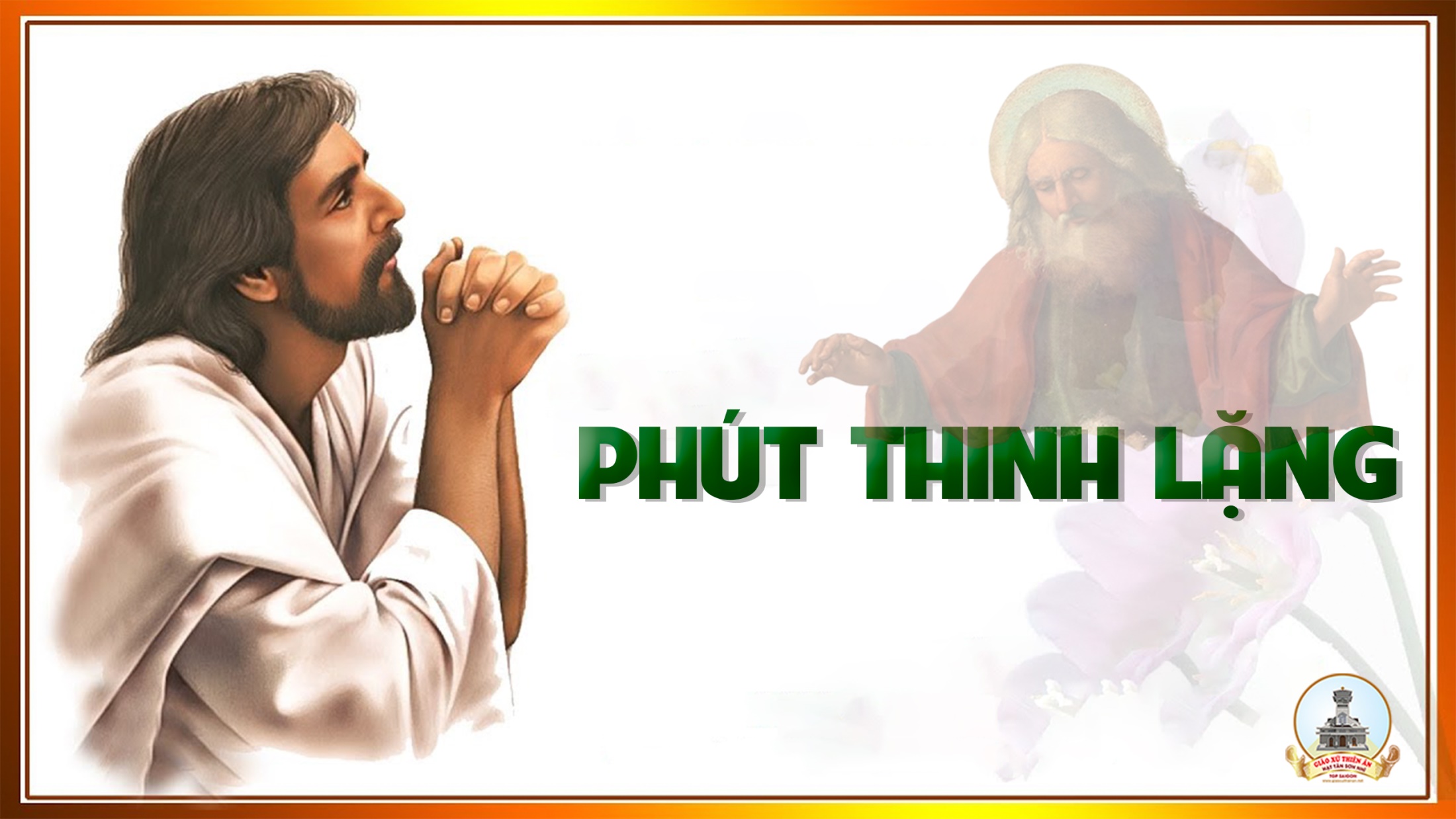 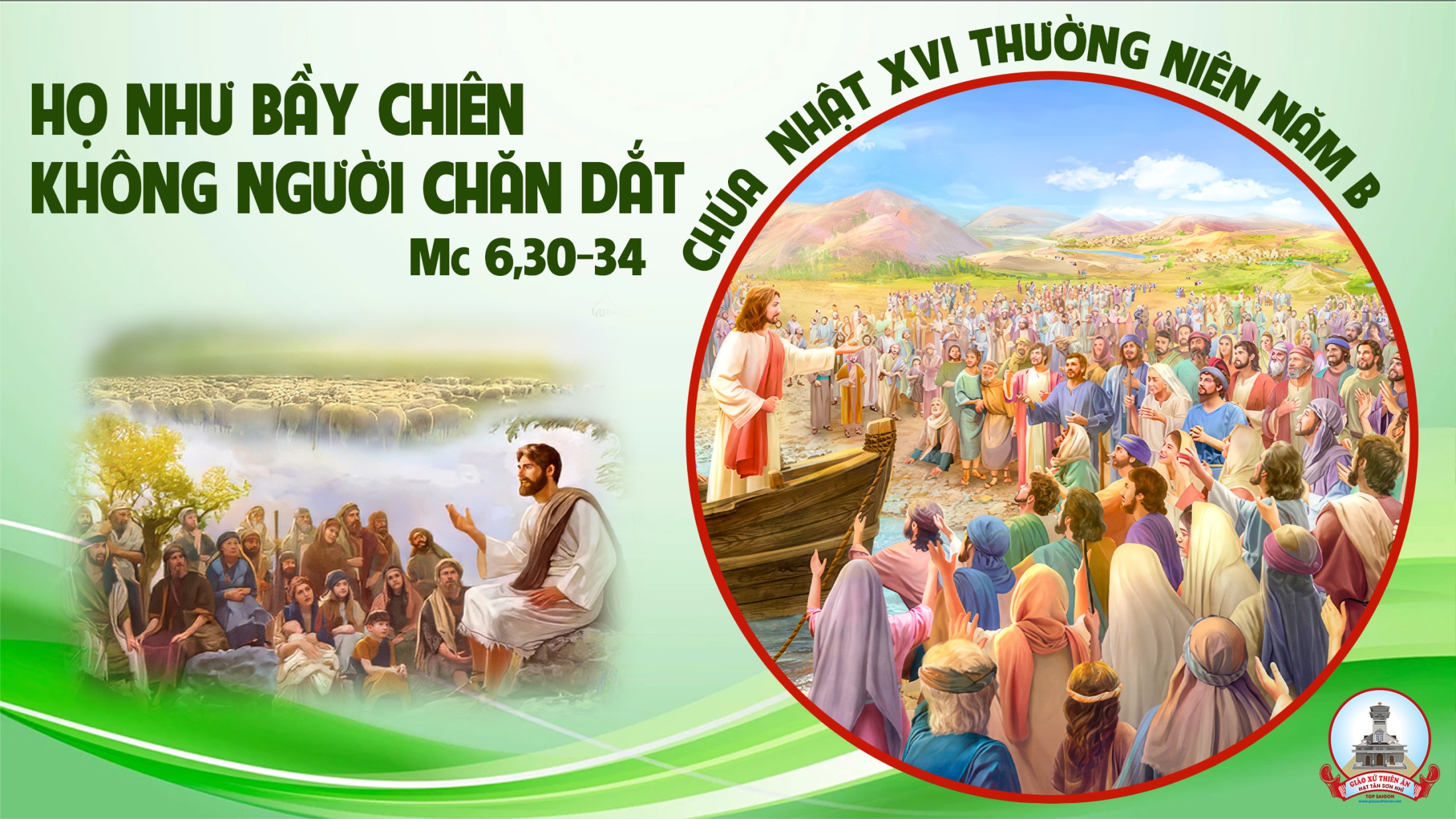 Ca Kết LễHồng Ân Chúa Bao LaLm. Thiện Cẩm
Đk: Hồng ân Chúa bao la tuôn đổ xuống chan hòa. Tuy tay con nhỏ bé bao nhiêu cũng không vừa.
Tk: Chính tay Ngài đã dựng nên con, Thần Khí Ngài làm cho con sống. Tình yêu Ngài ngày đêm ấp ủ, lời Ngài dẫn dắt con trên đường.
Đk: Hồng ân Chúa bao la tuôn đổ xuống chan hòa. Tuy tay con nhỏ bé bao nhiêu cũng không vừa.
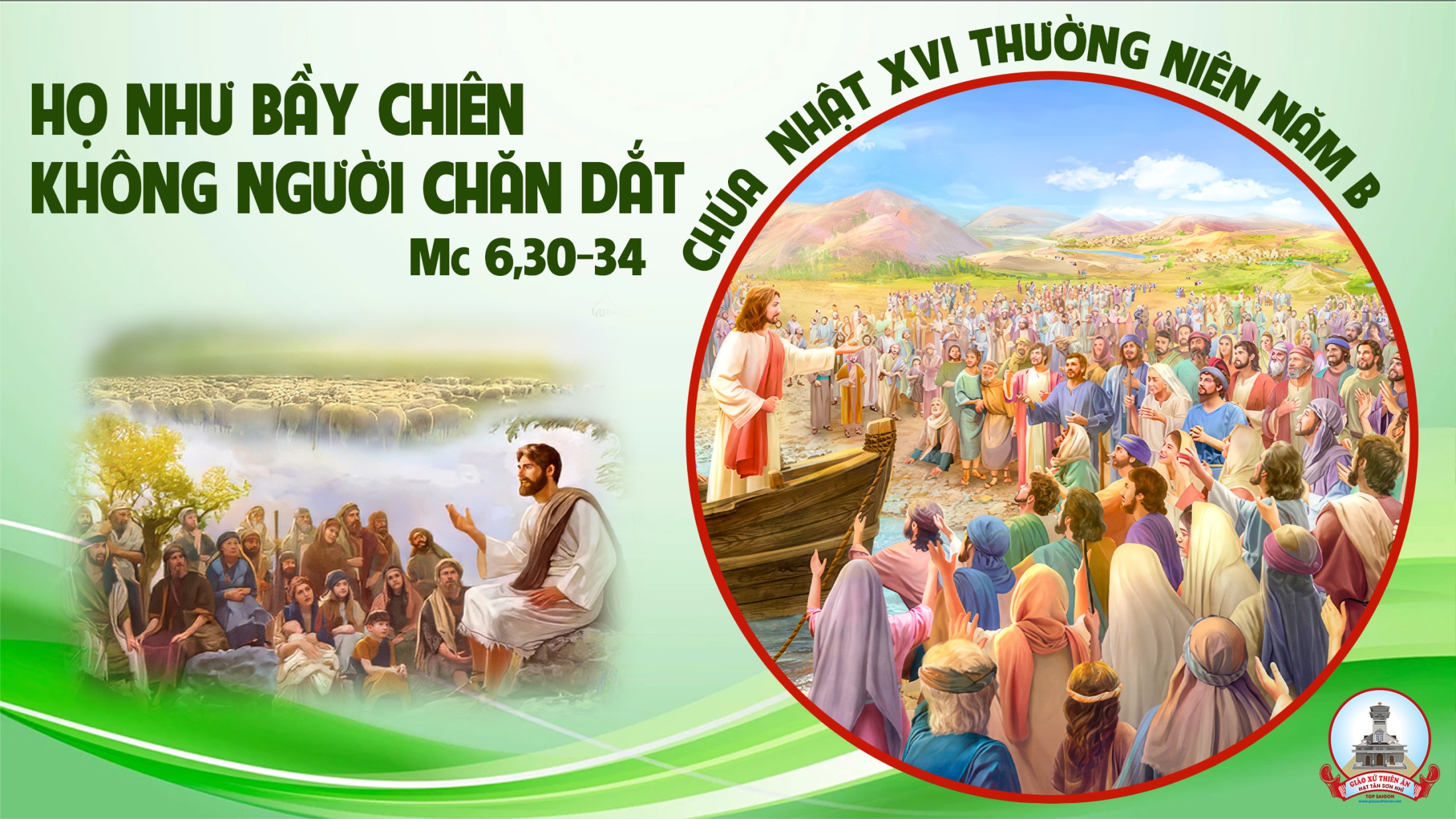